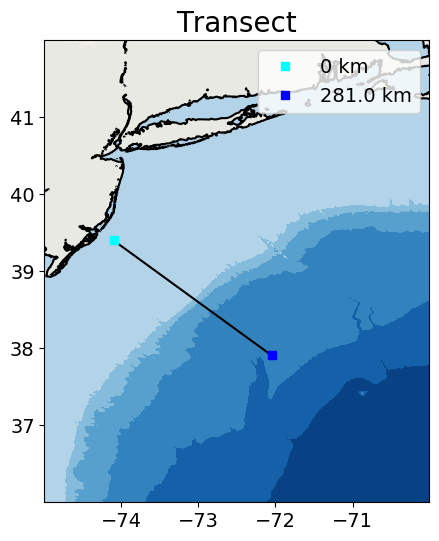 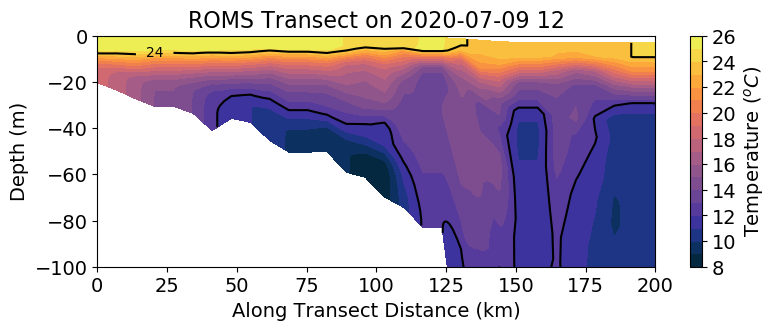 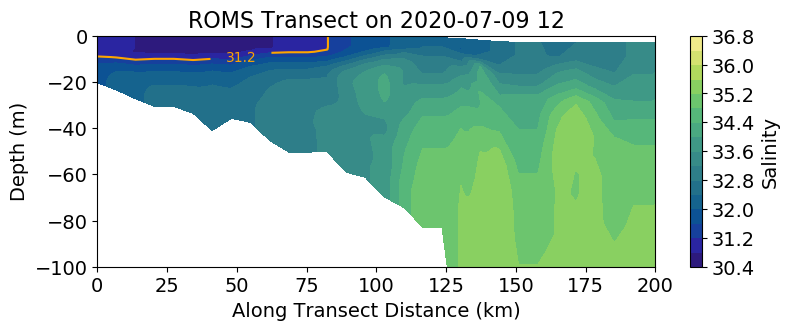 Run 
July 12
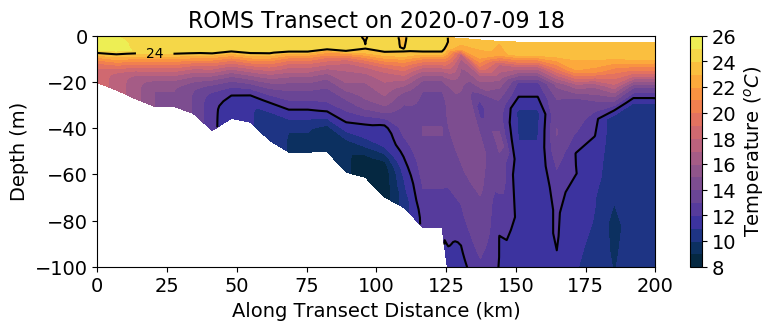 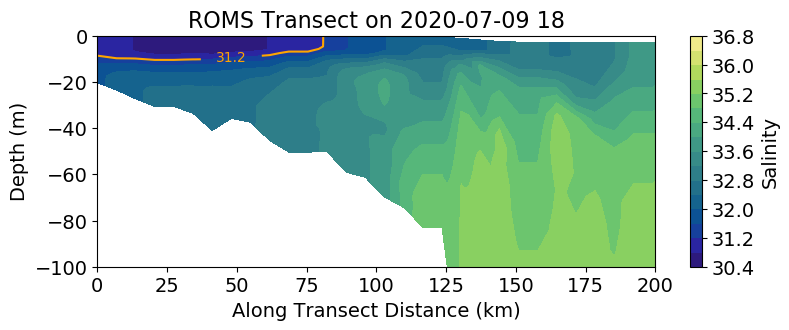 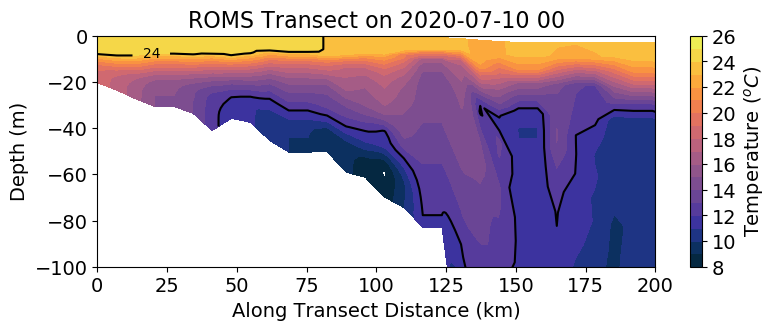 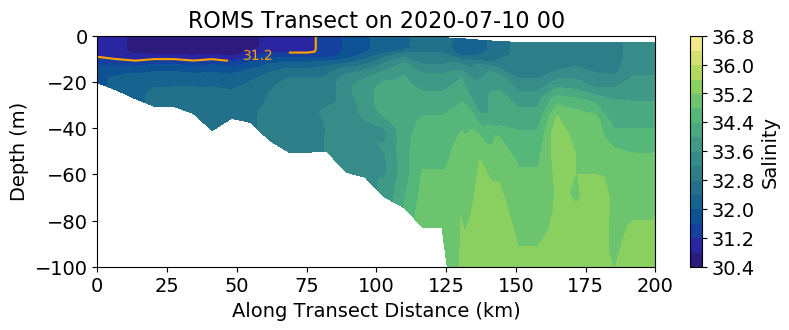 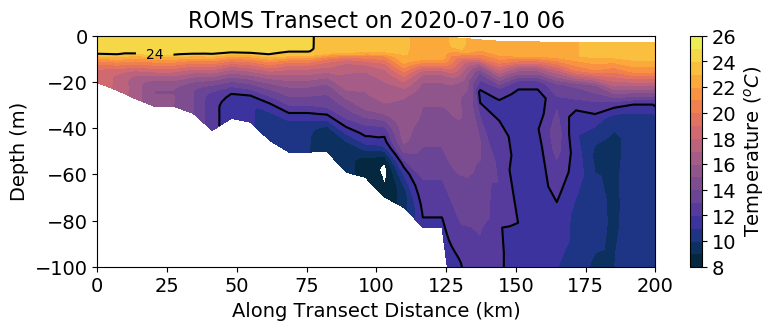 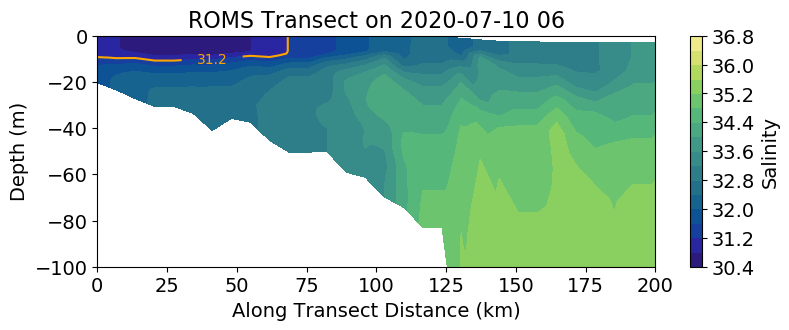 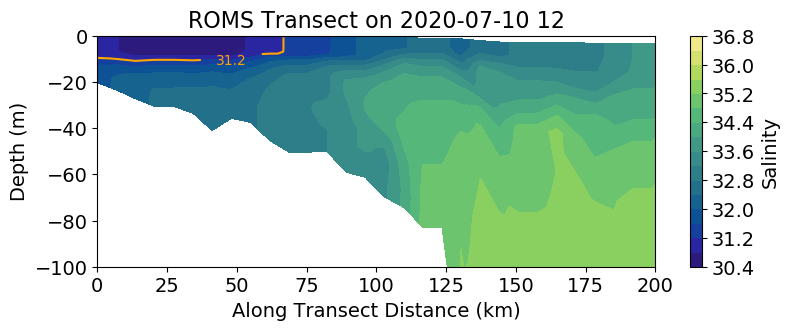 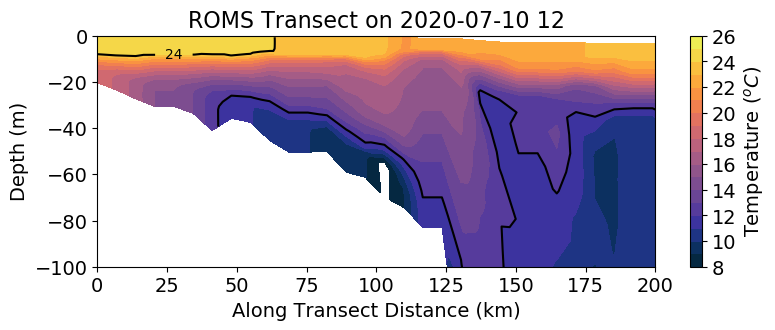 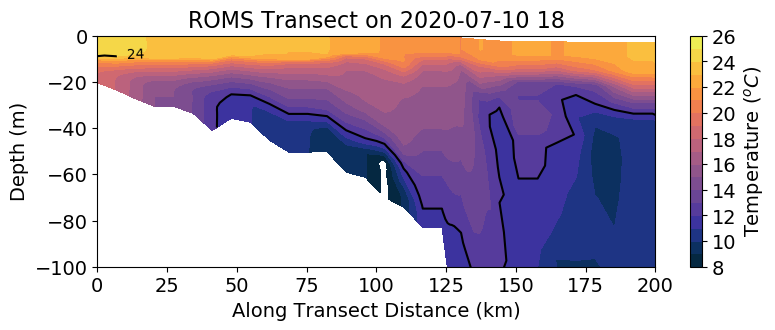 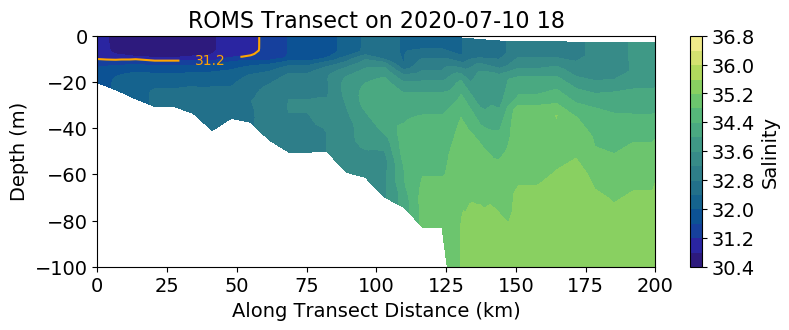 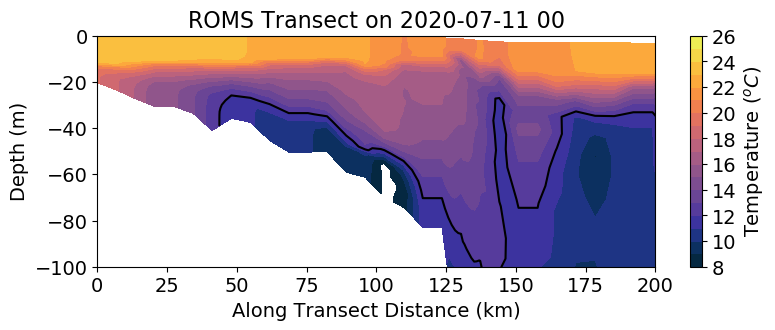 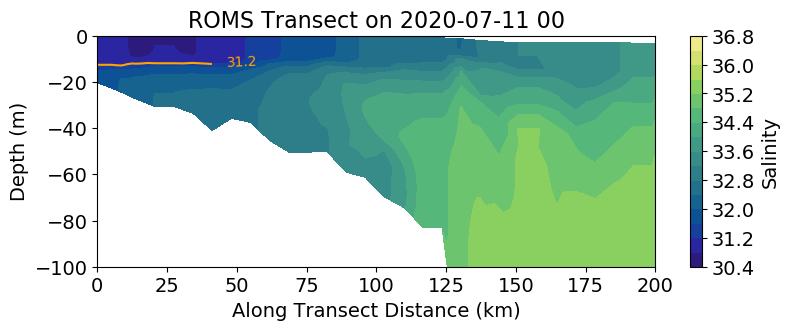 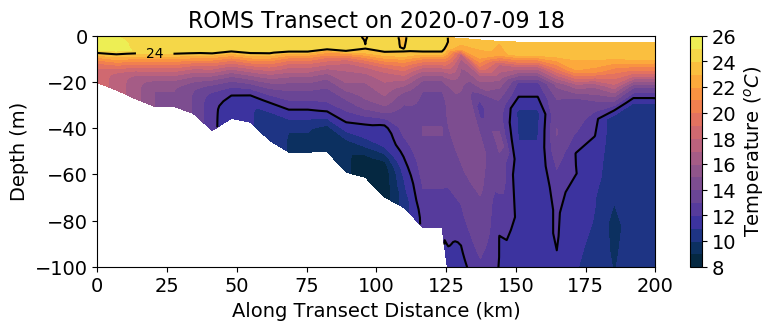 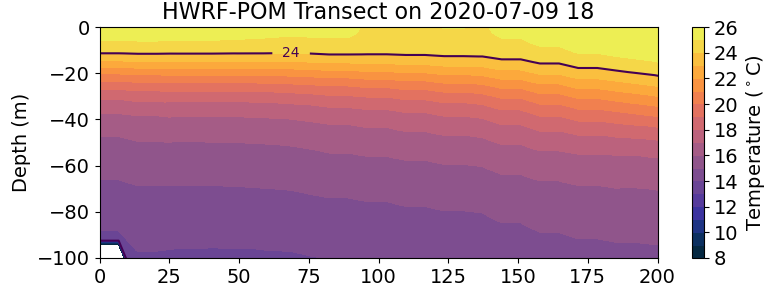 Run 
July 12
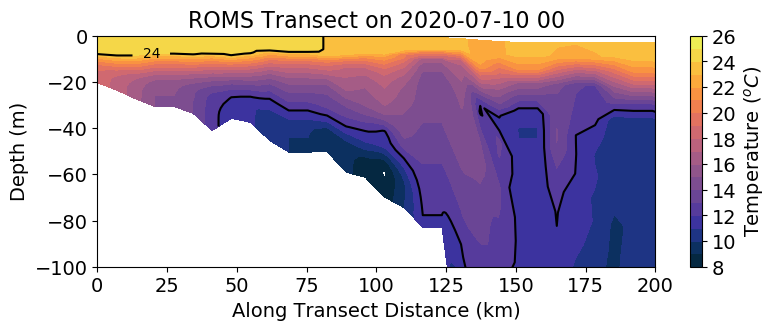 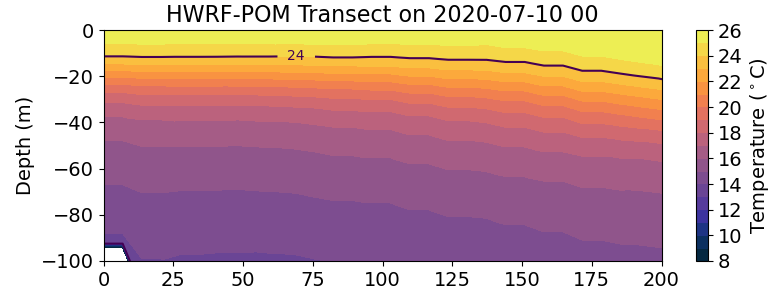 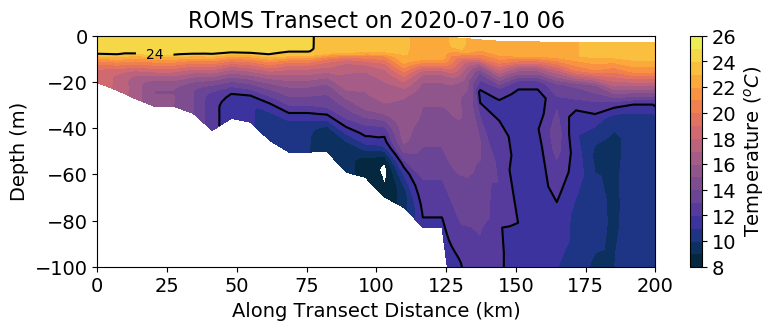 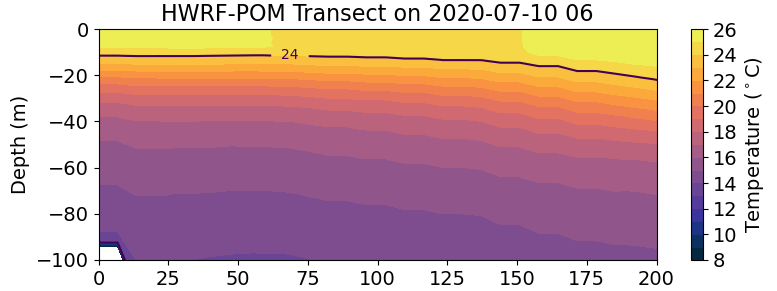 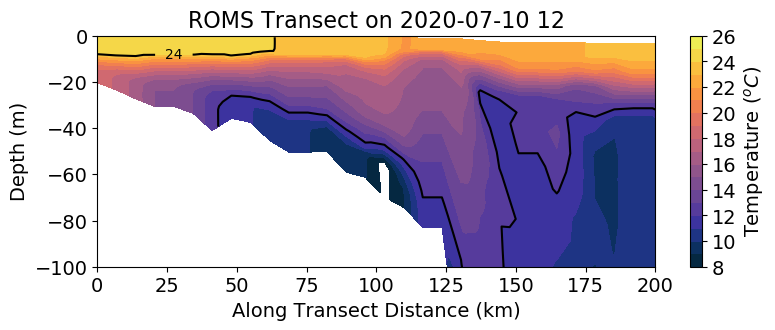 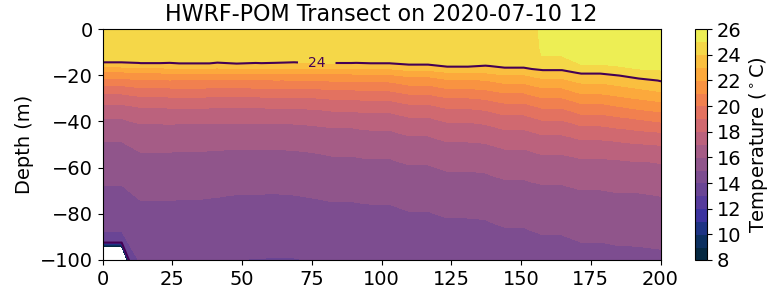 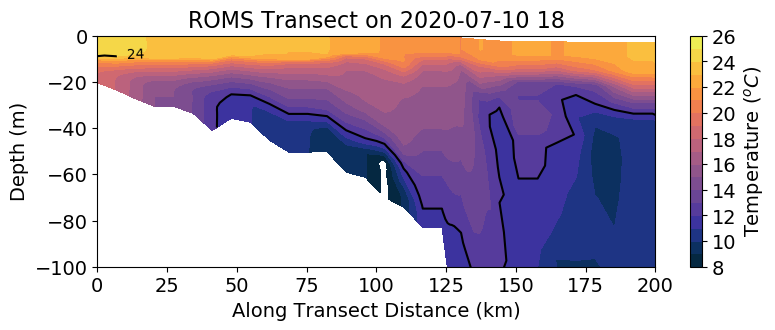 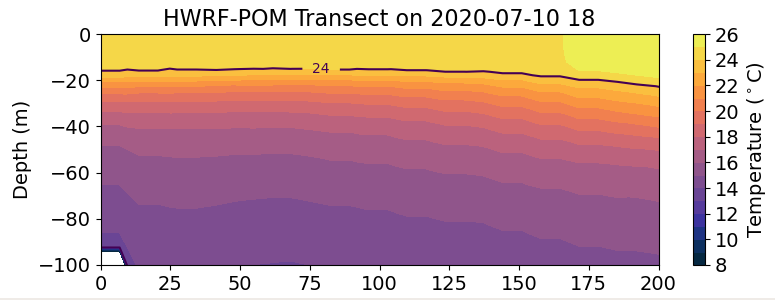 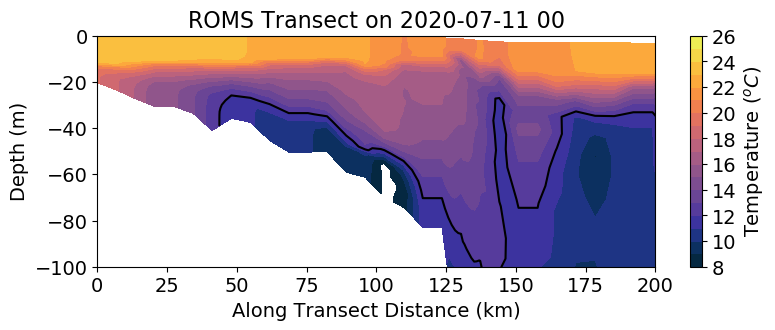 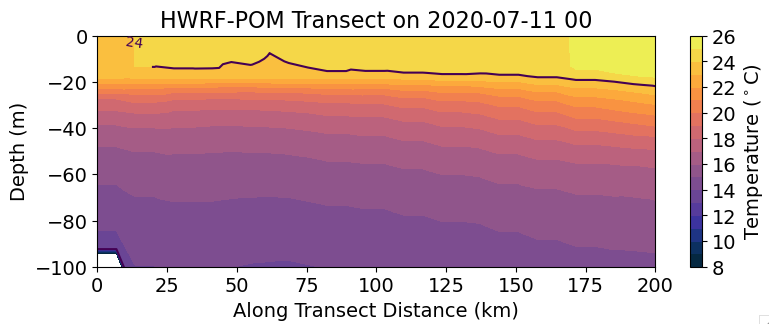 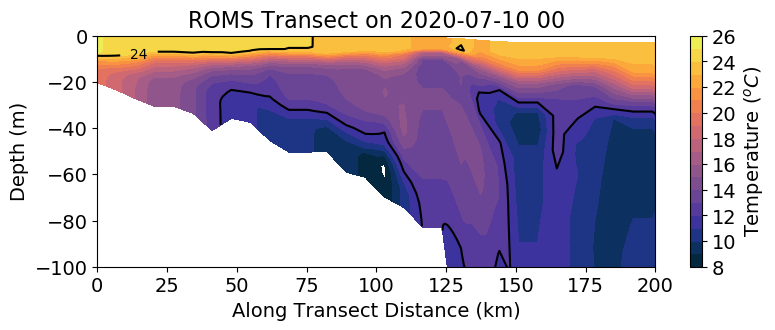 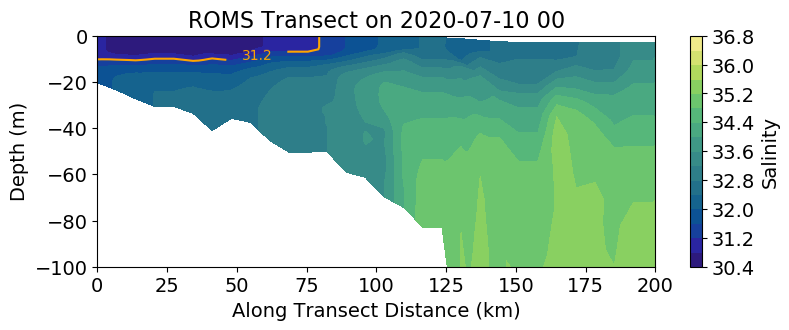 Run 
July 15
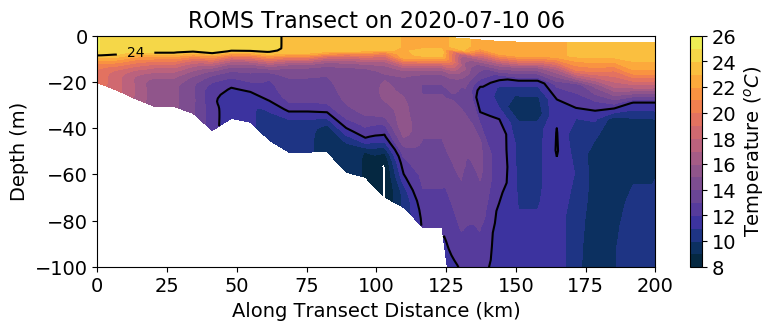 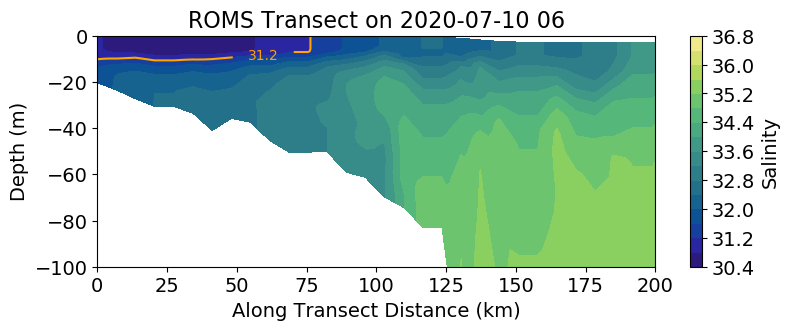 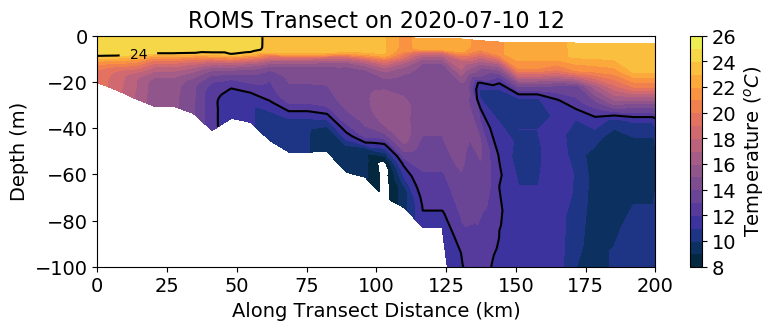 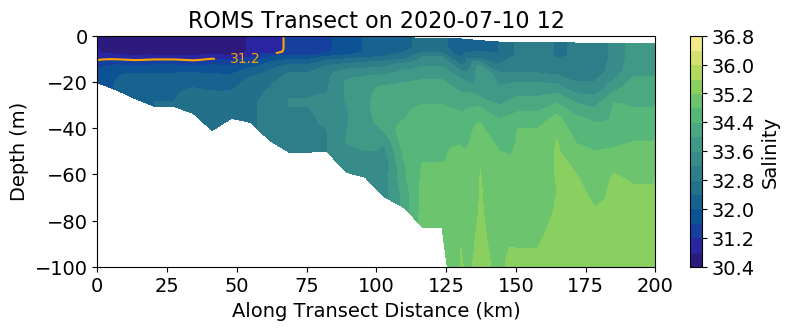 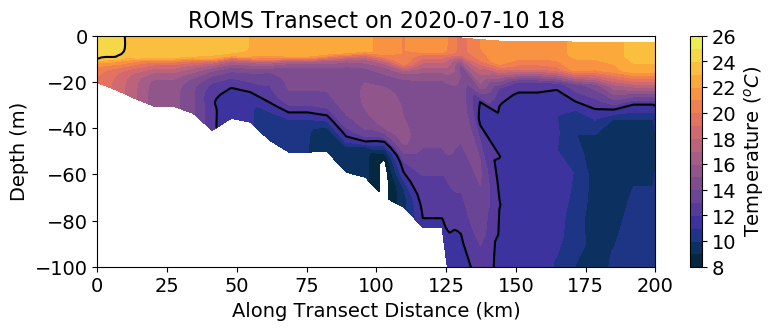 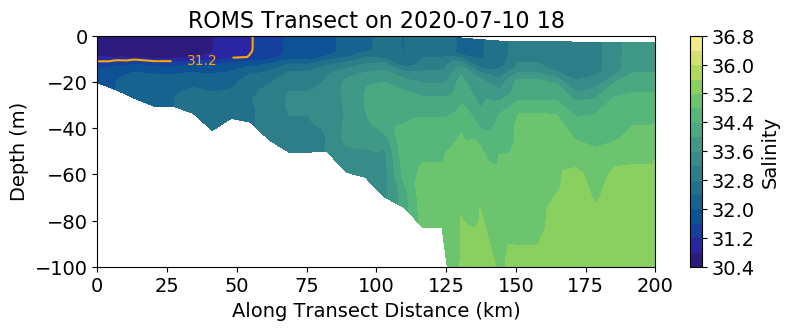 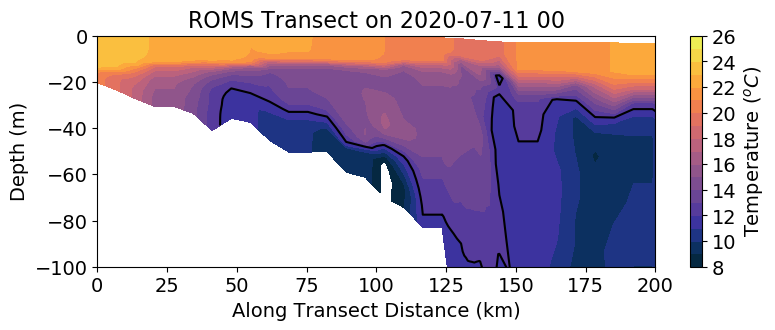 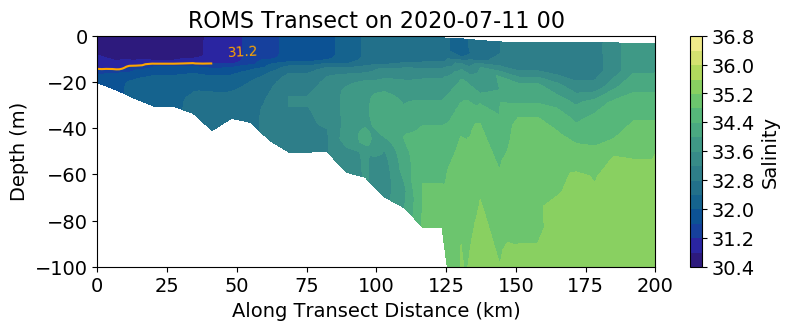 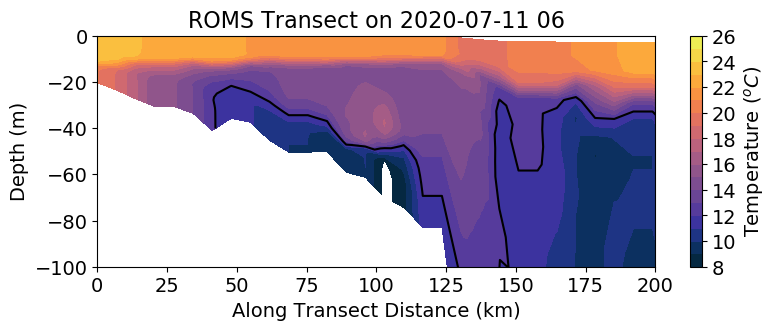 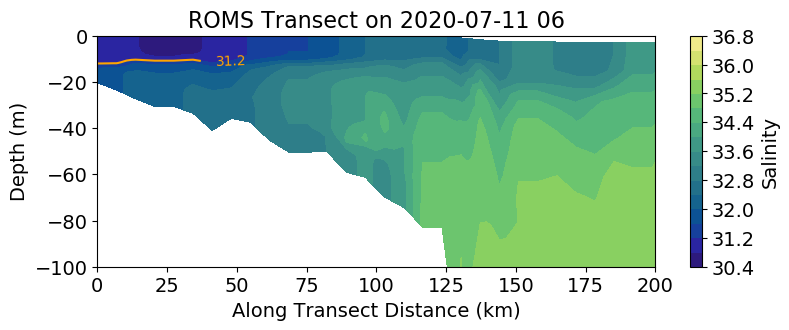 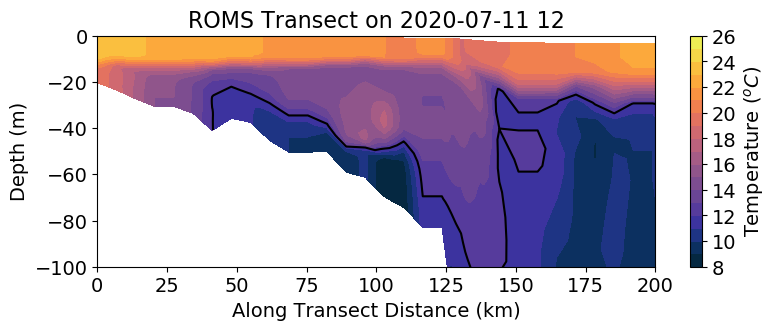 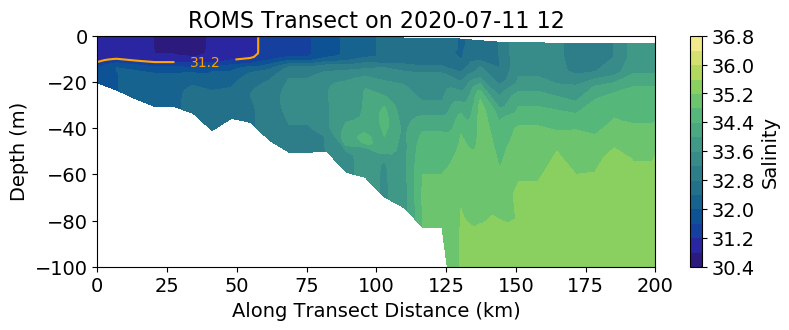 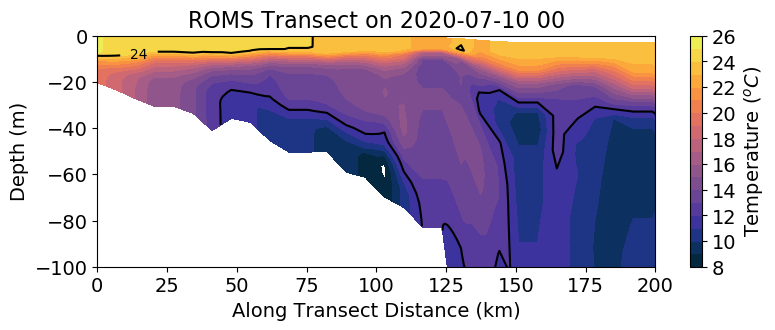 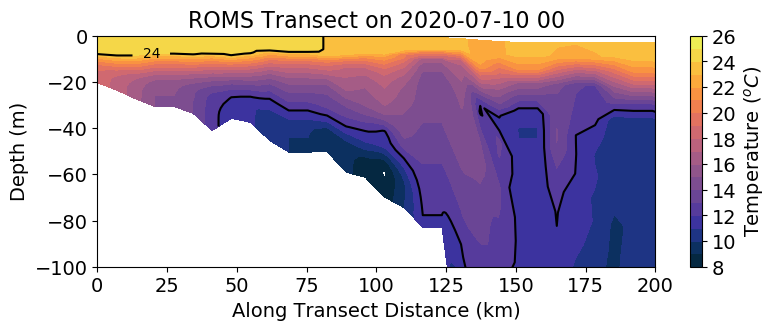 Run 
July 12
Run 
July 15
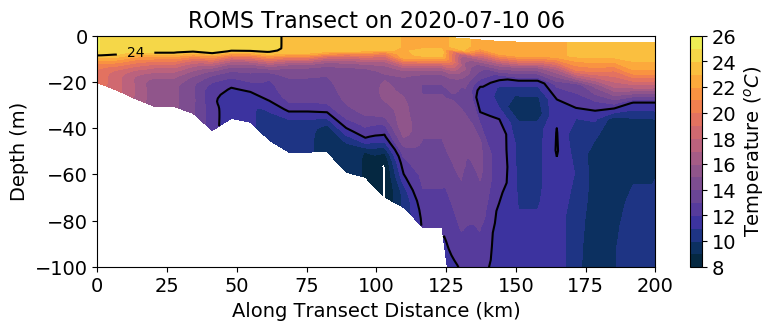 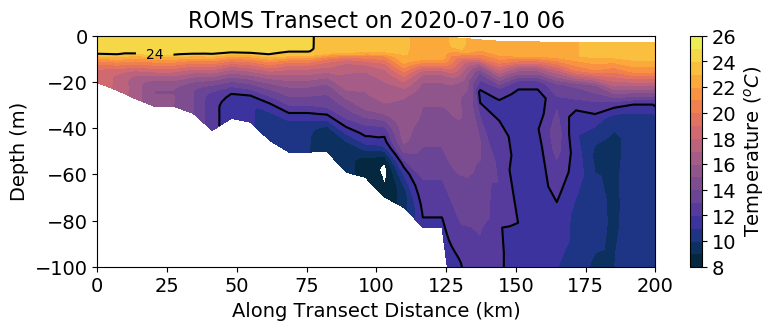 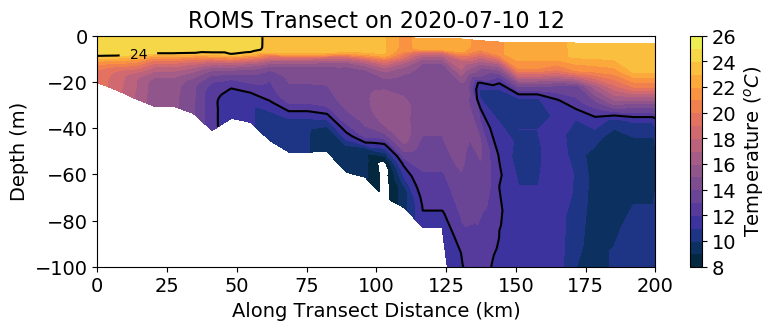 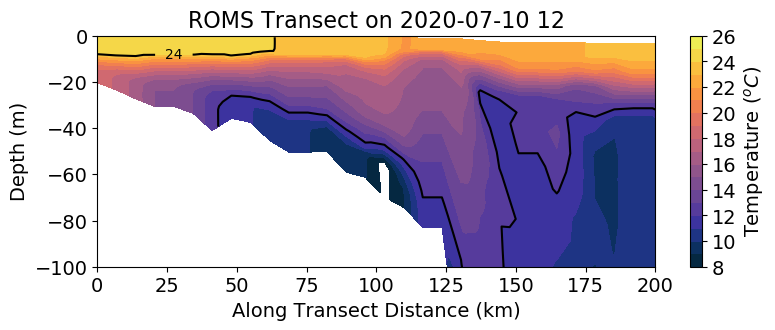 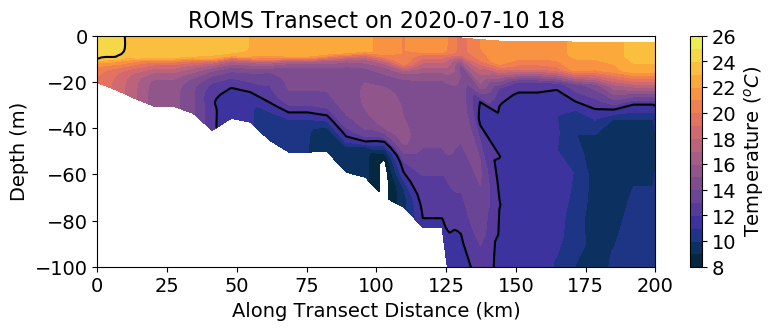 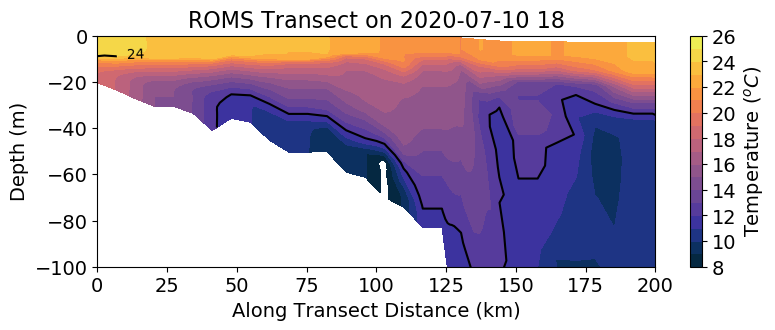 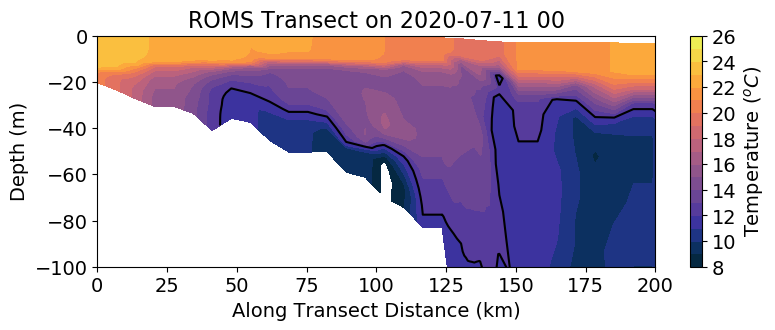 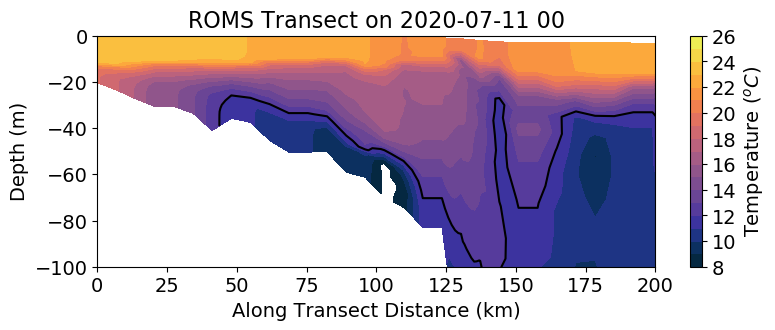 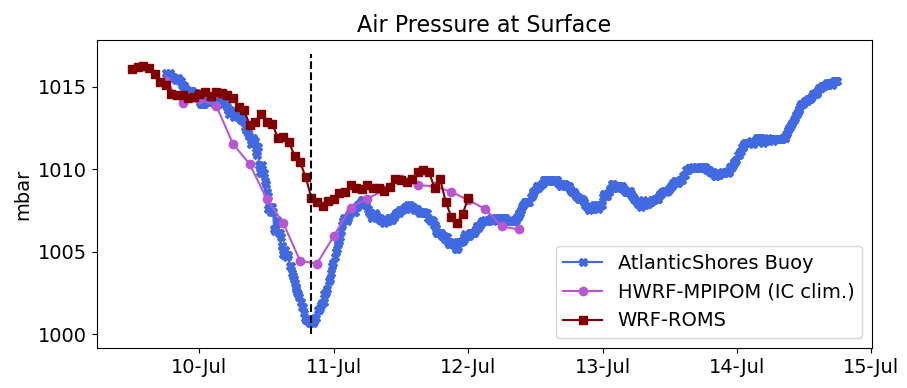 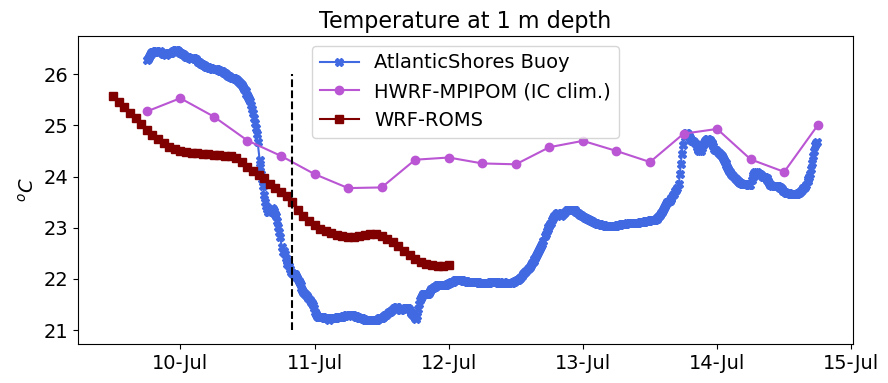 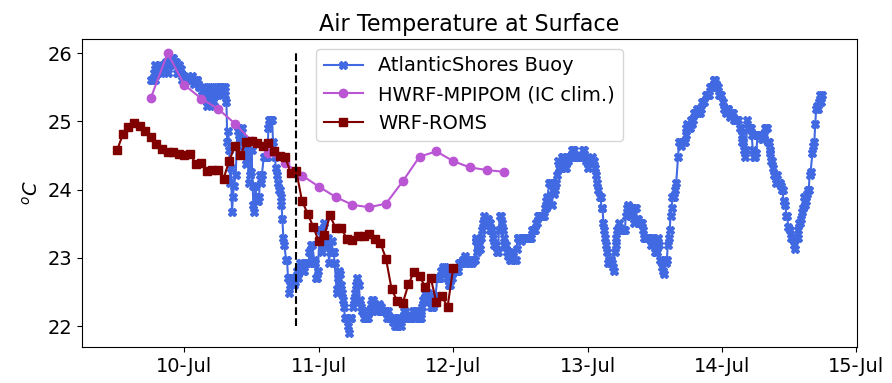 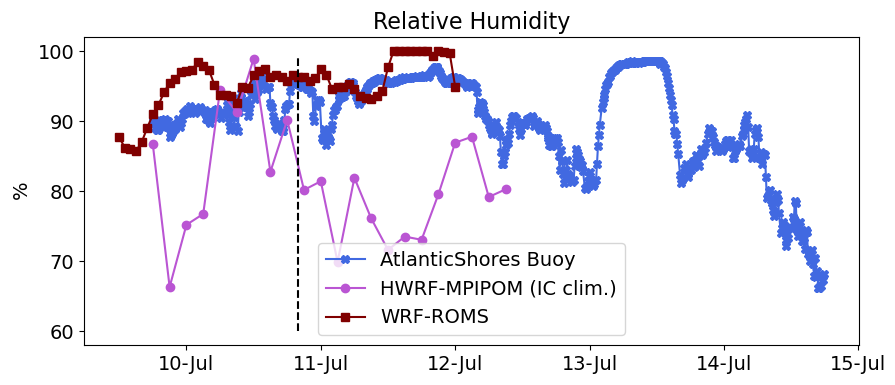